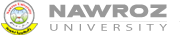 Urban Form & Structure of Residential Area in Duhok  
Characteristics and Typologies
Dr. Layla M. Raswol    
College of Engineering
                                  
                                  April 16 2017
Contents
Introduction

Development of Residential Area in Duhok
  
Case Studies
 
Methodology

Results 
Conclusion
The Concept of Urban form and structure
Residential Urban Form and Structure is the spatial  relations 
between housing units and their services and  activities, which
 resulting physical characteristic of the area. 

Lynch (1981) indicators influencing the value of residential area:
Density, access system, settlements composition 

Street design, block size, plot size, greenery , pattern o f open 
Spaces
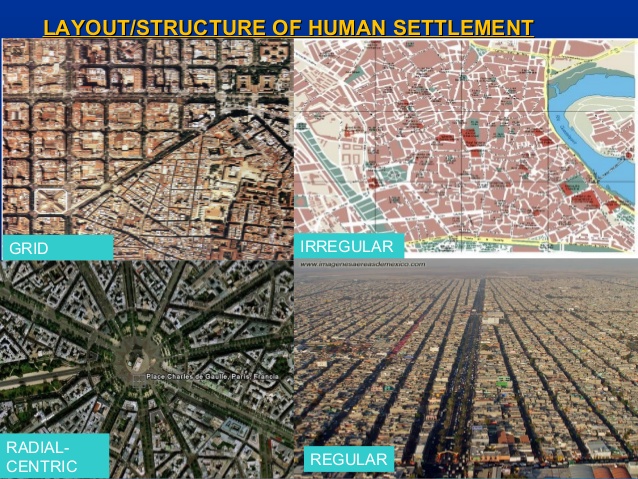 Research Objectives
to determine the main planning and design concepts of the current housing structure in Duhok

to provide conceptual framework and guidelines for  future housing development.
Study Area, Duhok City
60% of the built up area is residential (15 m * 3km 
The population density in Dohuk ranges from less than 50 to more than 250 inhabitants per hectare and differs in various residential area.
Types Residential Area
1. The inner city residential area including the old city center and the surrounding neighborhood with their main commercial streets and compact housing and street grids.
2. The new Eastern  and western Part residential area including the new developed suburban area
3. The legalized informal settlement, which suffered from problems such as lack of facilities and services, improper land use, shortage of open and public spaces
measurements indicators
Land use 
Intensity (development grade)  
Street System
Blocks arrangement
Plot system 
Building system
Case Studies
case studies were chosen to represent inner, Eastern   and western  neighborhoods within the city  and to present a wider range of neighborhoods:   
 
Masike (West Part) 
Nezarke  (East Part) 
Barosheke (informal East)
Ronahi (Southern) 

Data Collection methods: Observation, Maps and documents analysis
Results
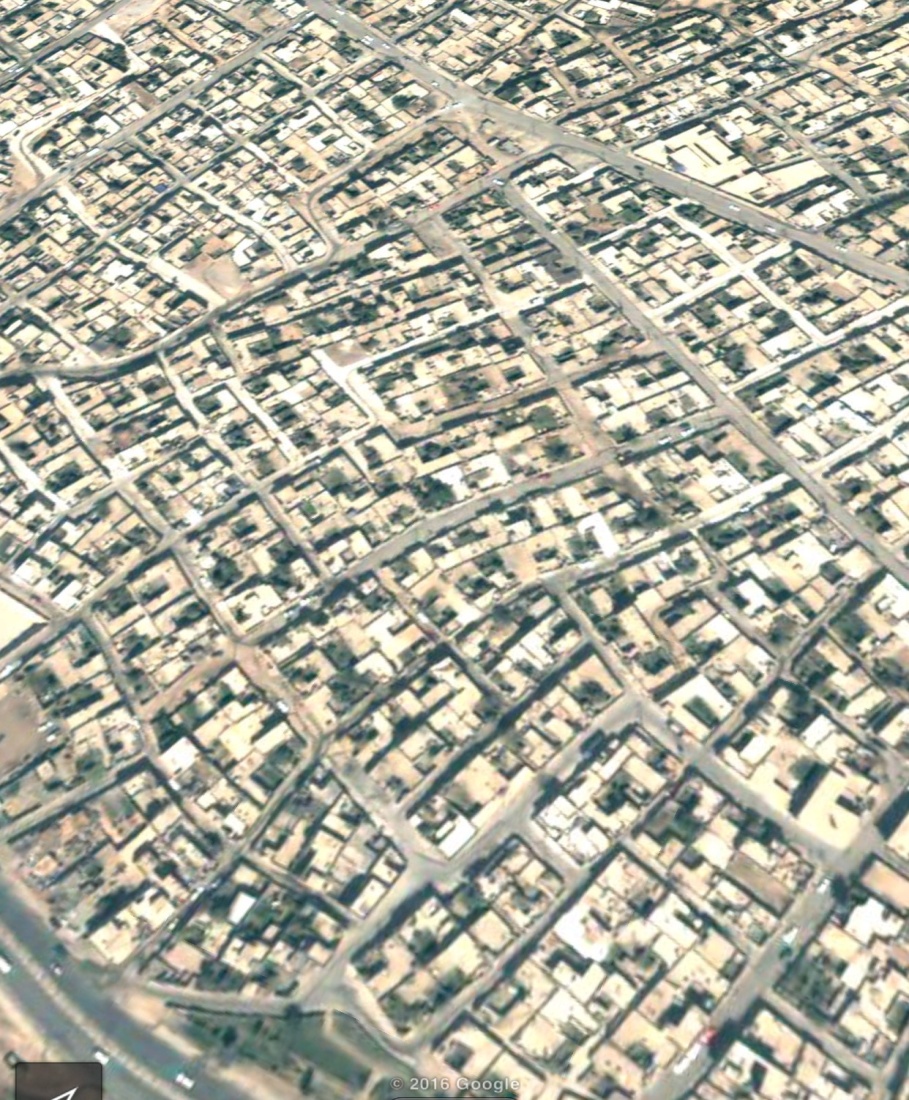 Characteristics of Neighbourhoods
Intensity
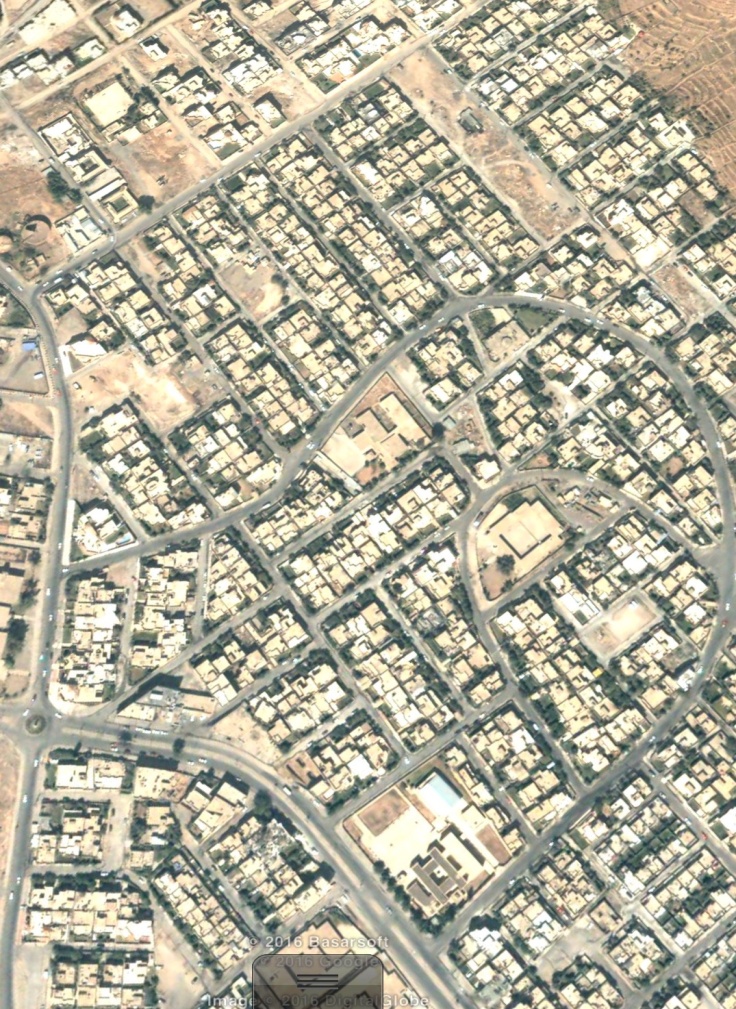 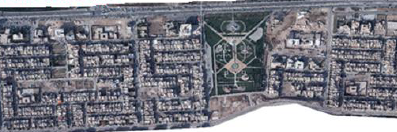 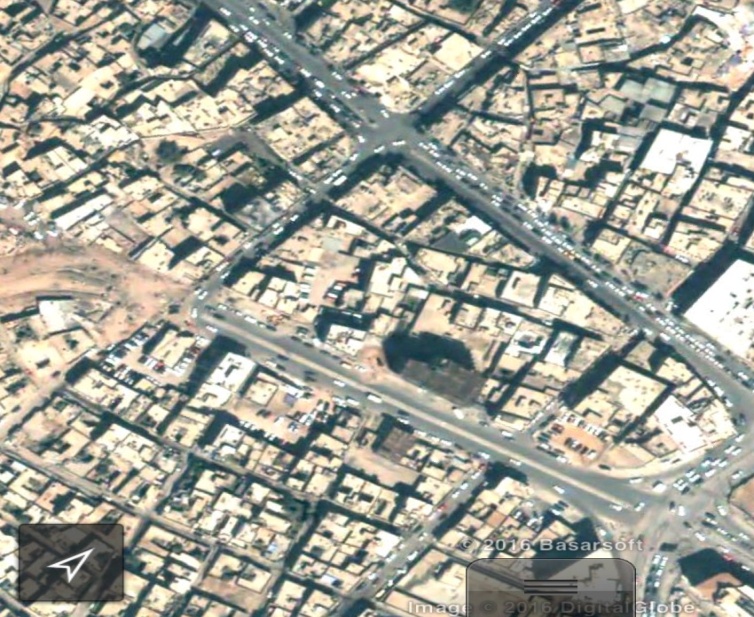 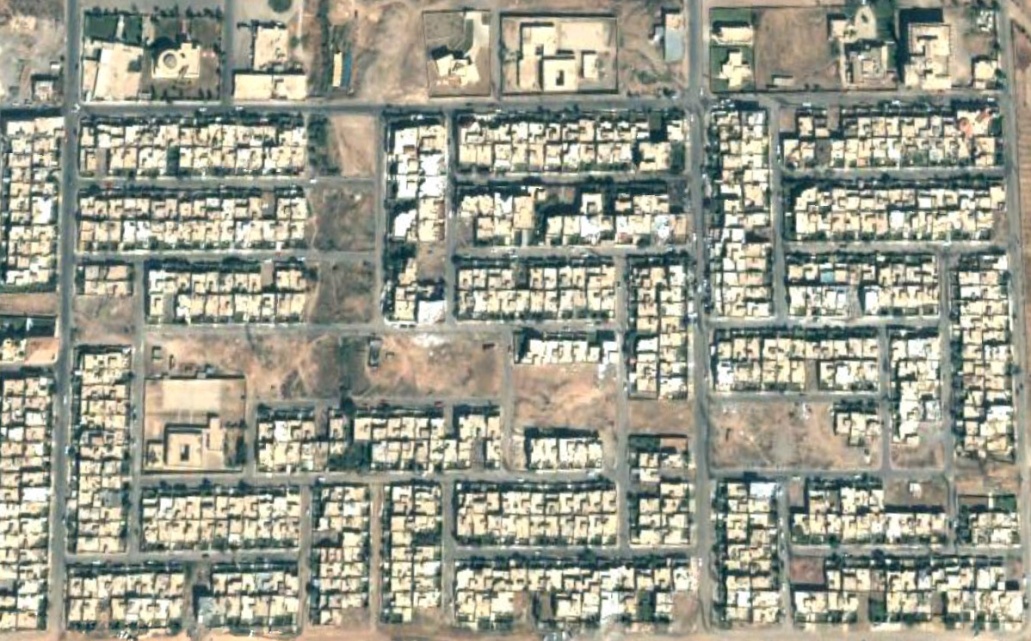 Characteristics of Neighbourhoods
Land use
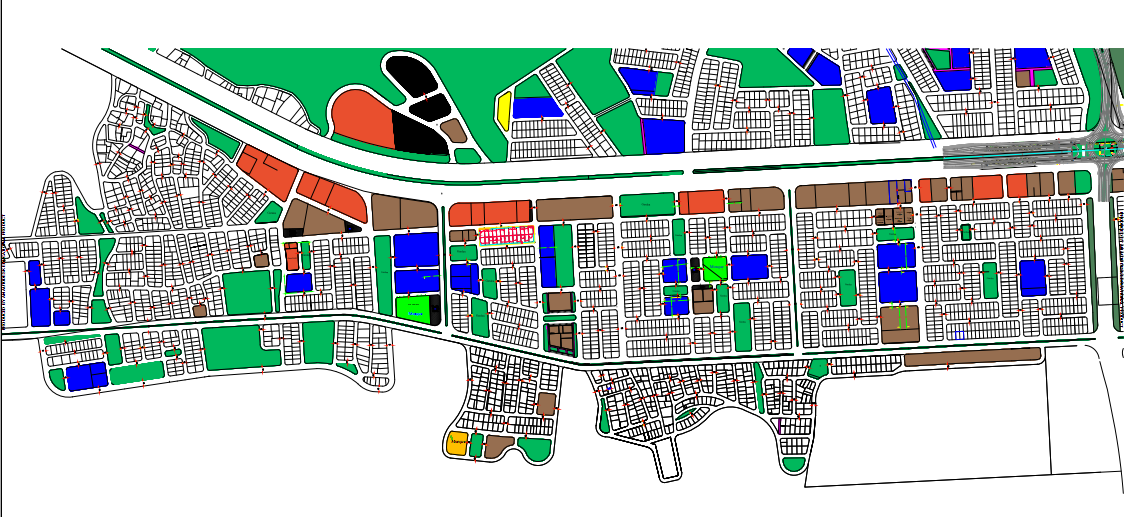 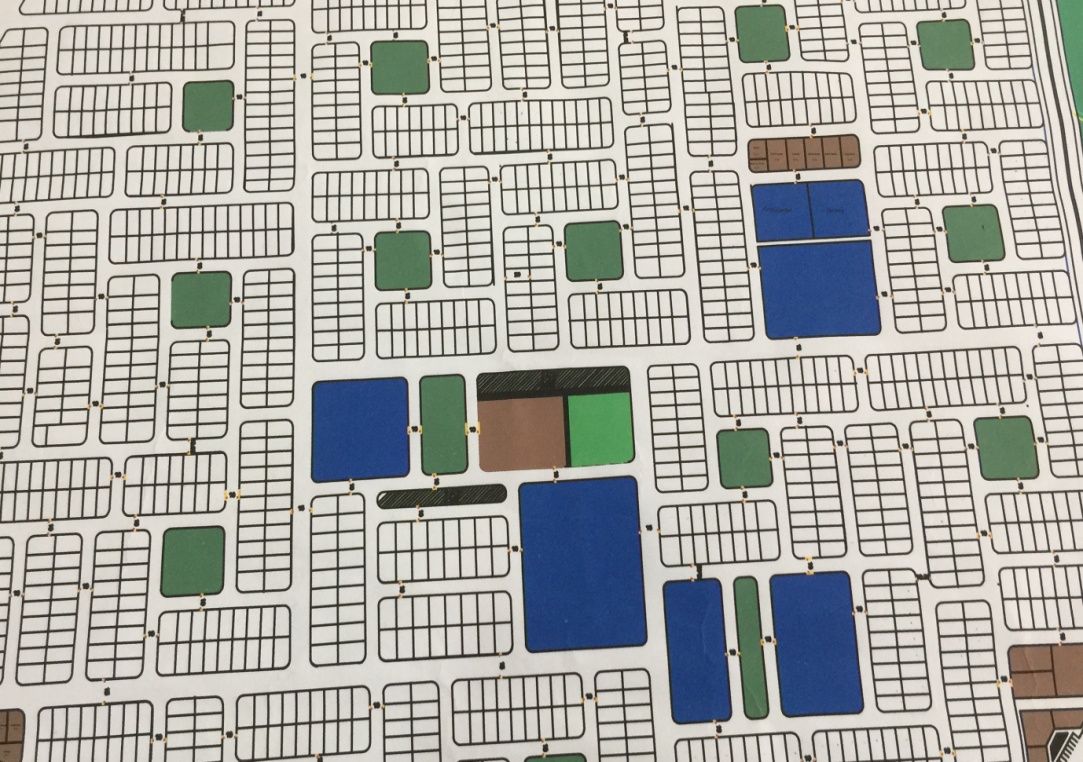 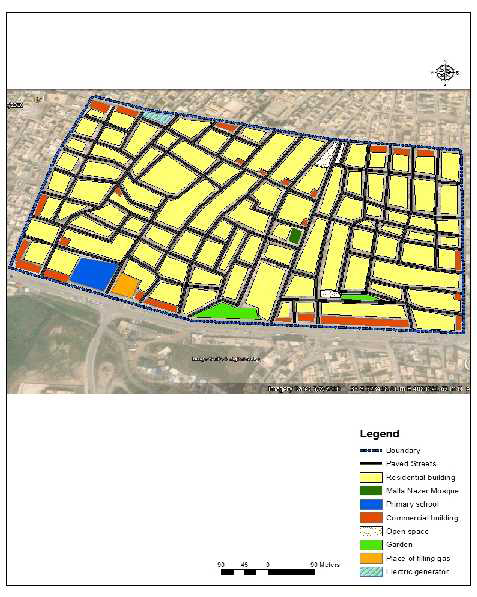 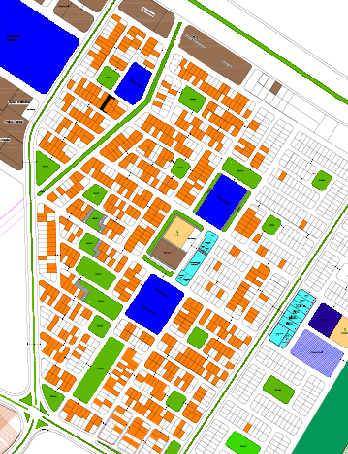 Characteristics of Neighbourhoods
Street System
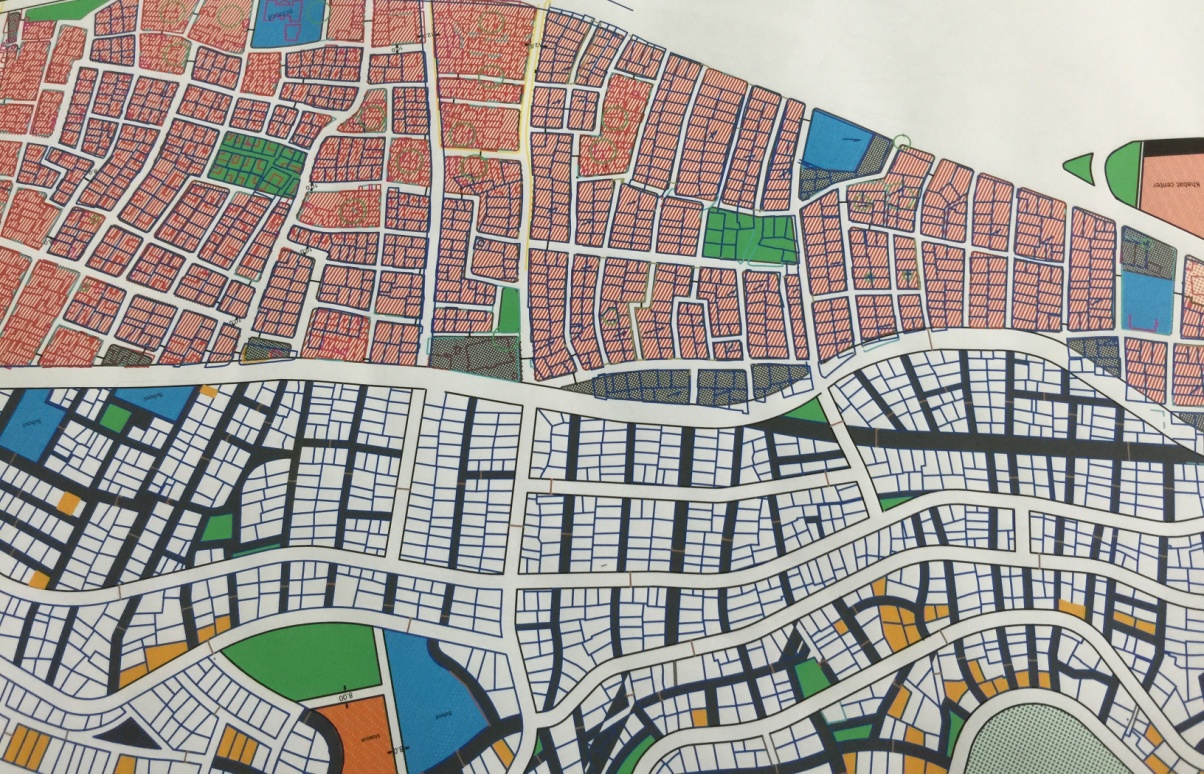 Characteristics of Neighbourhoods
Block and plot System
Characteristics of Neighbourhoods
The Buildings System
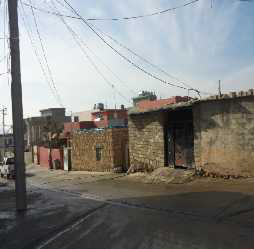 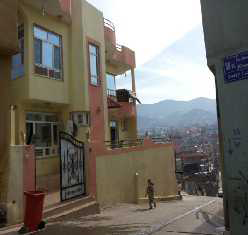 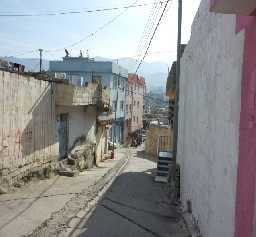 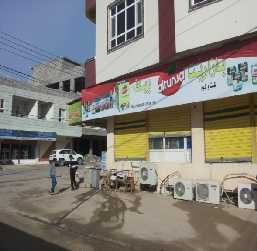 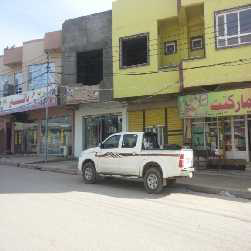 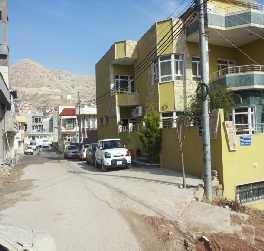 Conclusion
the residential areas in Duhok city vary in term of neighborhood components; Streets. Land use, Building as following:
Street Design: 
- The quarters are surrounded by main street mostly  20 m width, access street 10m width developed according to available finance source. 
The streets are wide to connect different sectors of the city through cars s instead of walking
lack of street hierarchy, safe pedestrian and greenery.
The side walks are not well designed 
Land use diversity: 
the existing mix land use activities depends on the range of development. More compact in the early developed area. 
-Lack of services and green area in the early developed area
Conclusion
Block and Building Design
 
Diverse block configurations, building types and architectural contribute to identify neighborhood which is not considered to distinguish the character of the them:  

The spatial geometry of the old tradition urban fabric seems to have developed from lack of planning, (individual development)

The new urban forms present grid patterns and building regulation

The housing pattern and building styles are mainly influenced by economic consideration and formal building regulation. 
 
 The new planning and design style do not consider the social,  cultural  and environmental dimension of the tradition of court houses
Recomendation
Create policies and implementation tools that defined the neighborhood characteristic and urban forms. 

Delivering sustainable housing in term of integrating of school, community centers transports and amenities 

Enhance the livability of the neighborhood (by upgrading the quality of development and improving the quality of public realm. 

Establishing street hierarchy and improving the sidewalks and pedestrian 

Formulating building and design standards to raise the quality of design
 
Determine appropriate urban design elements at the neighborhood level such as sidewalk width and material, street lights and trees and attractive landscape architecture.
Thank You